Global Warming
A Major Issue In Our 	 Present World
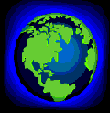 By Swetha
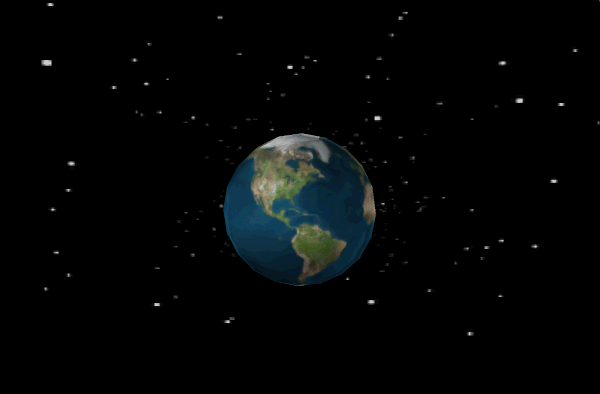 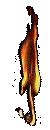 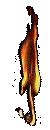 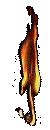 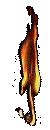 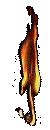 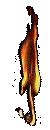 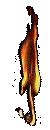 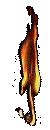 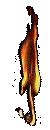 Causes
Release of methane gas from tundra and wetlands. Methane is a greenhouse gas. A greenhouse gas is a gas that traps heat in the earth's atmosphere.
Pollution is one of the biggest problems. Burning fossil fuels is one thing that causes pollution. When fossil fuels are burned they give off a green house gas called CO2.
Another major cause of Global Warming is population. More people means more food, that means more methane because there will be more burning of fossil fuels
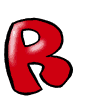 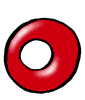 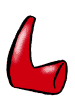 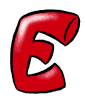 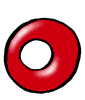 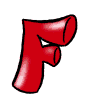 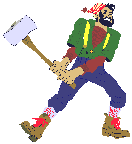 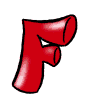 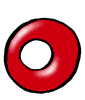 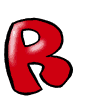 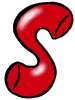 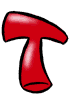 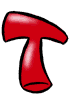 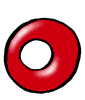 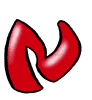 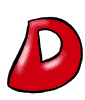 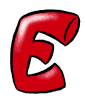 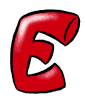 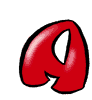 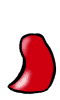 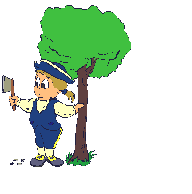 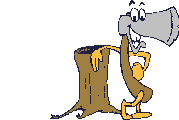 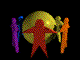 Role of deforestation
Deforestation is the removal of a forest or stand of trees where the land is there after converted to a nonforest use. 
Examples of deforestation include conversion of forestland to farms or urban use.
Deforestation is bad because we need trees to provide us oxygen and if all the trees are cut down we have less oxygen and it causes global warming.
In fact, 20% of global warming is caused by deforestation.
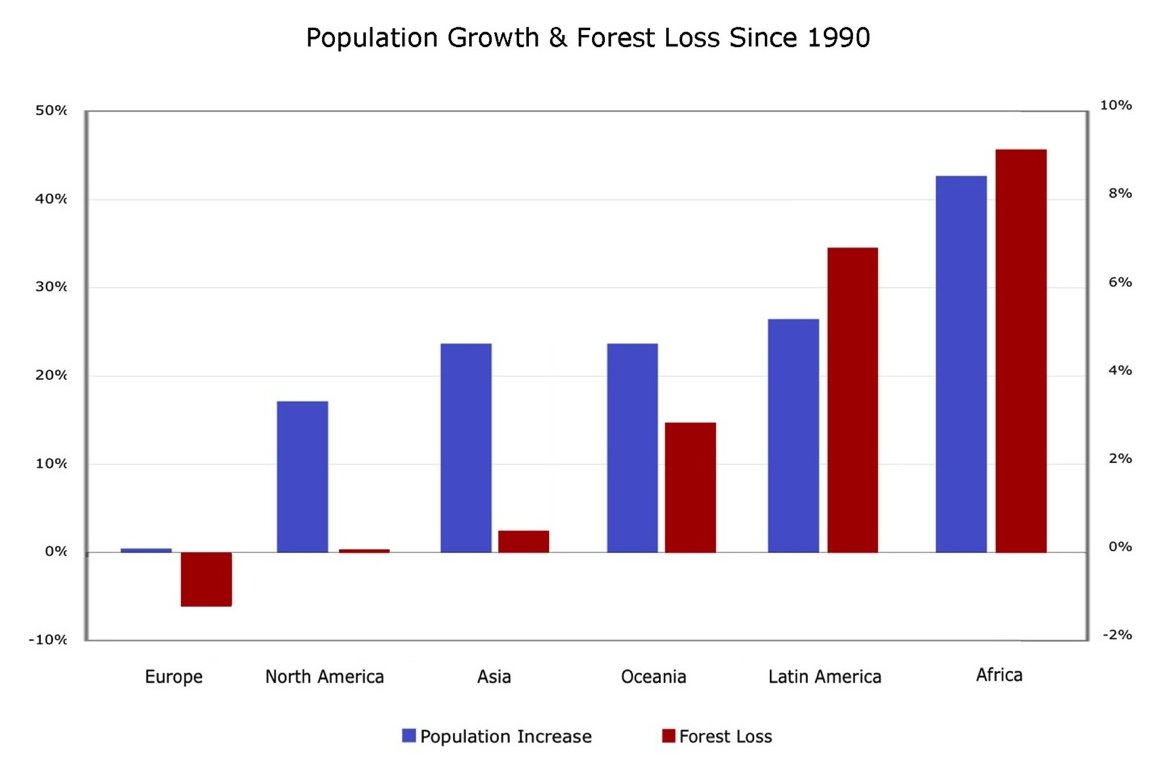 Effects of Global Warming
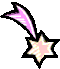 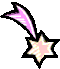 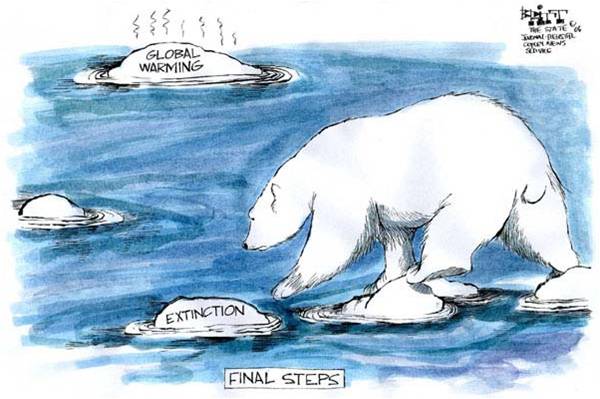 Ice is melting worldwide, especially at the earth’s pole.
Rain and snowfall has increased across the globe, on average. 
Some butterflies, foxes, and alpine plants have moved  farther north or to higher, cooler areas.
Hurricanes and other storms are likely to become stronger
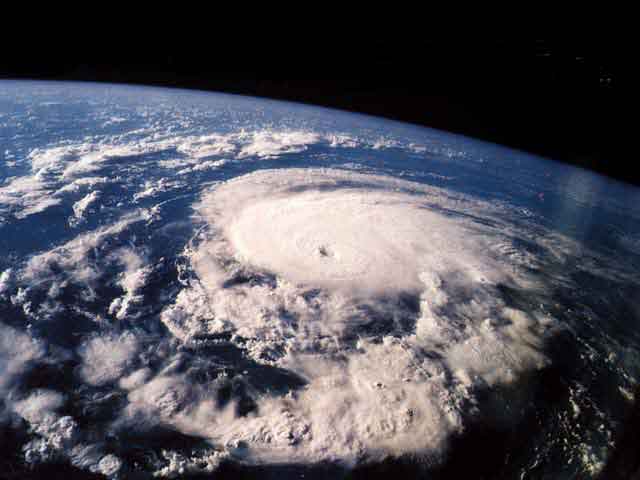 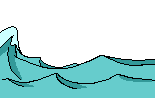 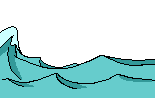 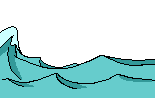 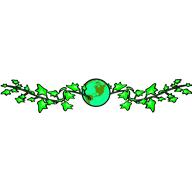 Plants could bloom earlier than their pollinating insects to become active.
Some diseases will spread, such as malaria carried by mosquitoes. 
2005 was officially the hottest year in recorded history.Five decades ago w were warned about climate change from burning fossil fuels
                   


                
                  Other effects could happen later this 
                                    century, if 
                               warming continues…
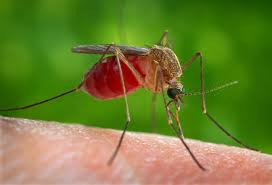 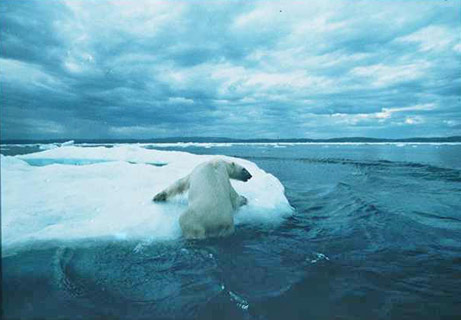 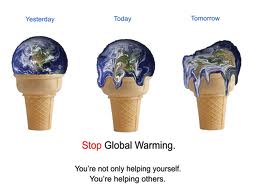 YESTERDAY
TODAY
TOMORROW
STOP  
GLOBAL WARMING
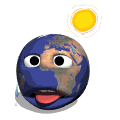 Click Here to watch a video on Global Warming
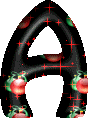 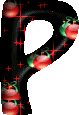 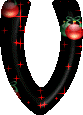 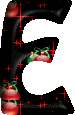 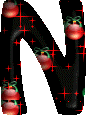 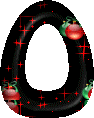 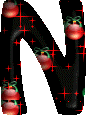 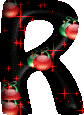 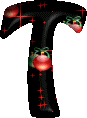 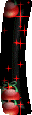 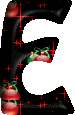 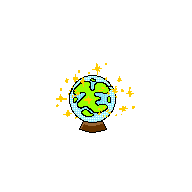 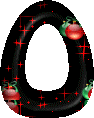 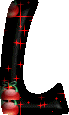 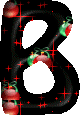 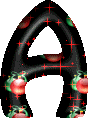 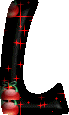 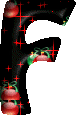 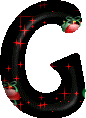 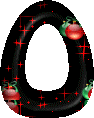 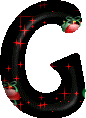 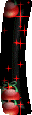 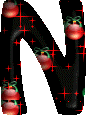 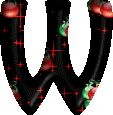 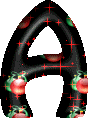 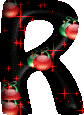 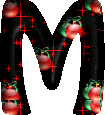 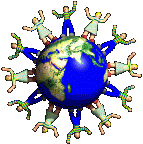 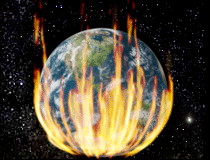 Solutions to prevent global warming.
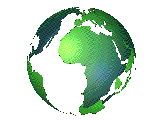 Use flourescent  bulbs instead  of normal  ones.
For going nearby, use bicycle  instead  of a car.
Unplug appliances  when not in use.
Use a clothes line instead of a dryer.
Reuse paper so that less trees are cut.
Try using energy saving appliances.
Thank You
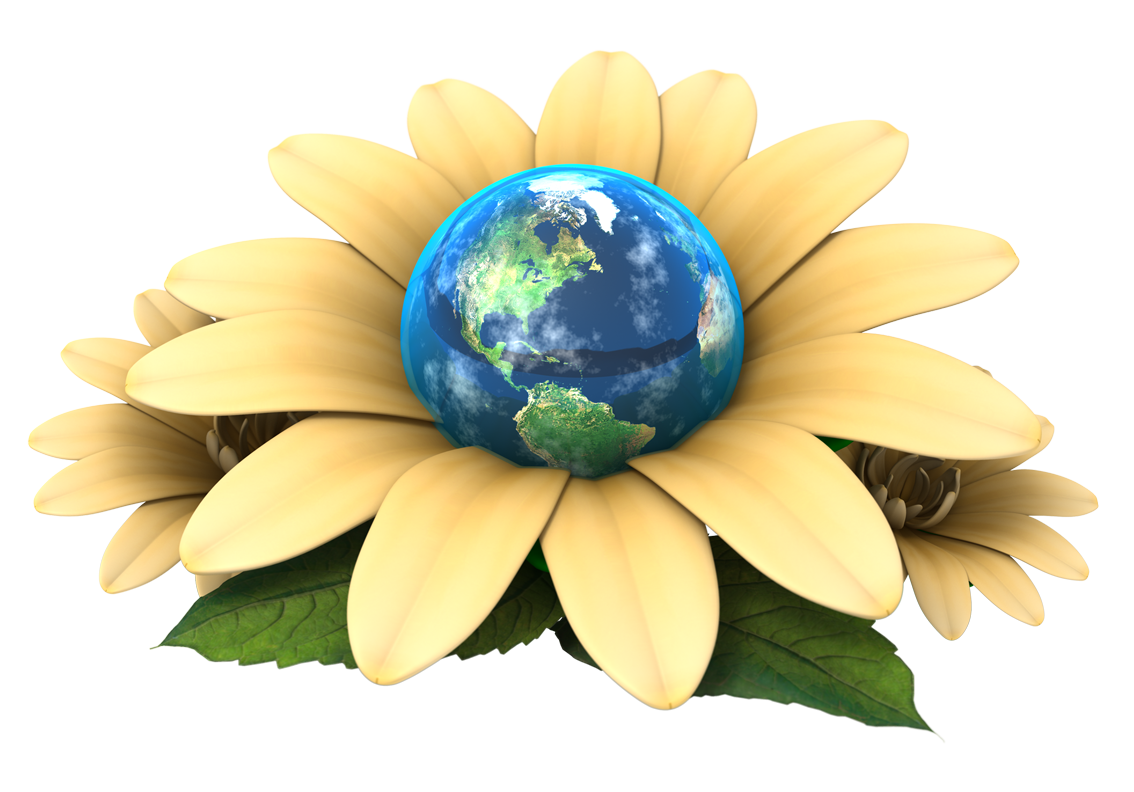 By Swetha Sanjay Sindhu
Class 7-I